Module 1Introduction
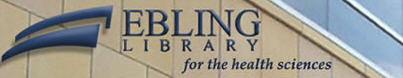 Three components of EBM
 The clinician’s knowledge and expertise
 Patient values
 Research evidence
“Half of what you are taught as students will in ten years have been shown to be wrong, and the trouble is, none of your teachers knows which half.”				C. Sidney Burwell, 	Dean of Harvard Medical School, 1947
To cover the vast field of medicine in four years is an impossible task.
  - William Olser
Size of Medical Knowledge
Medical terminology (according to MeSH)
27,000 descriptors (standardized medical terms)
200,000 synonyms 


15,000 disease manifestations
30,000 abnormalities (symptoms, signs, lab, X-ray,)
3,200 drugs (cf FDAs 18,283 products)
1 disease per day for 41 years
5,000?
per day
1,500 per day
95 per day
Review the World Literature Fortnightly*
*"Kill as Few Patients as Possible" - Oscar London
A Scenario (that you will no doubt see)
Depressive disorders are common, with a prevalence of major depression between 5% and 10% of people seen in primary care settings. Two to three times as many people may have depressive symptoms but do not meet DSM-IV criteria for major depression. Women are affected twice as often as men. Depressive disorders are the fourth most important cause of disability worldwide, and are expected to become the second most important by 2020.
[Speaker Notes: Figure 1.2 Educational prescription form.]
Three simple steps
Form a clinical question (PICO, search query)
 Find evidence (research)
 Make a case
[Speaker Notes: Table 1.1 Well-built clinical questions]
Know your background
UptoDate
BMJ Clinical Evidence
MD-Consult (50 clinical textbooks)
MICROMEDEX
STAT!-Ref (a few more textbooks)
Google/Google Scholar
You have completed the first module